Federal Defend Trade Secrets Act:
What You Should Do Now
ASTA Annual Convention
June, 2016
[Speaker Notes: Note – 3D supergraphic ‘mask’ is now a selectable object in foreground of slide.]
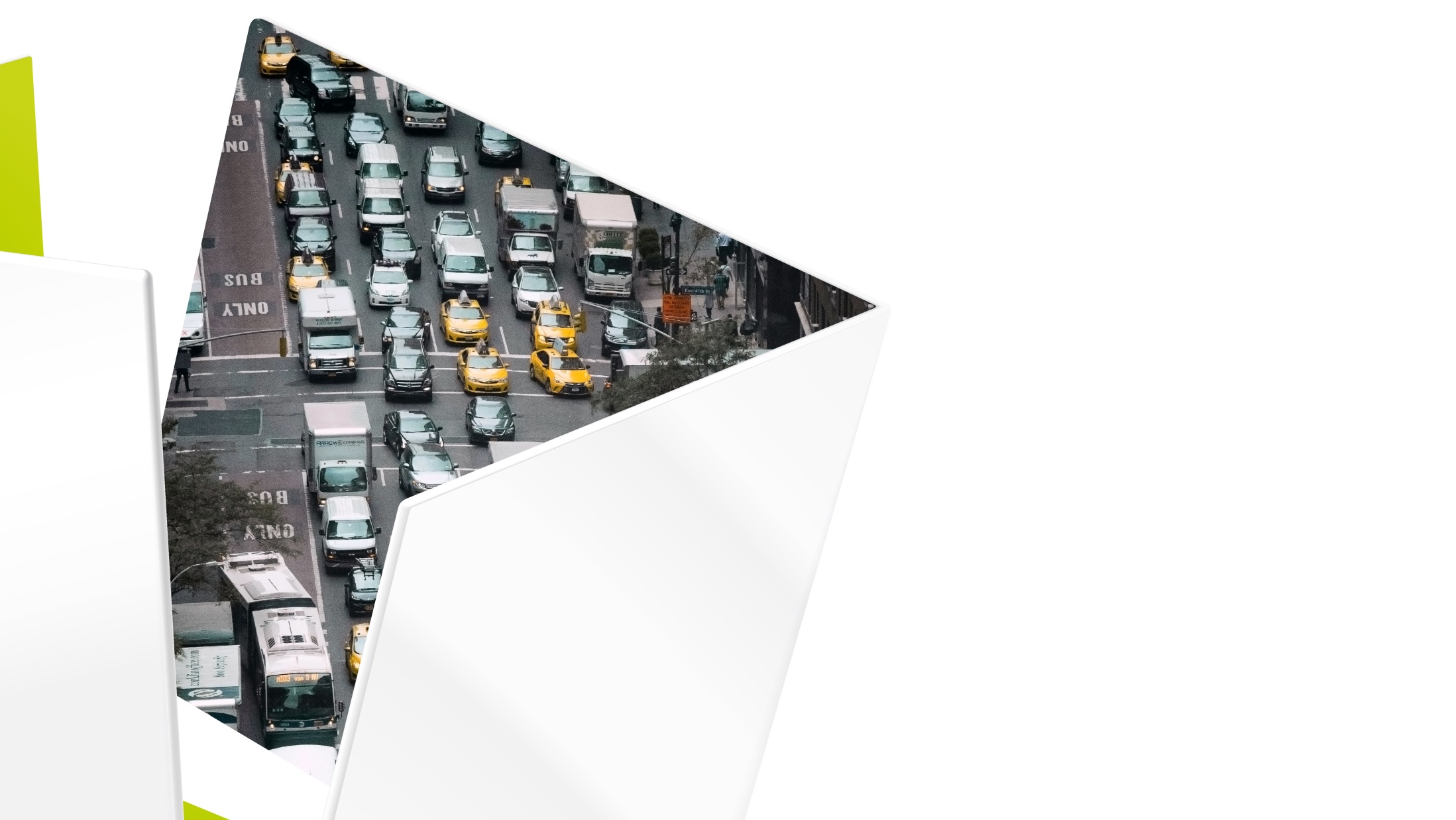 What is a Trade Secret
Non-Public Business Information
With Economic, Competitive Value, such as:
Formulas, methods, techniques, processes, business plans, financial or sales data
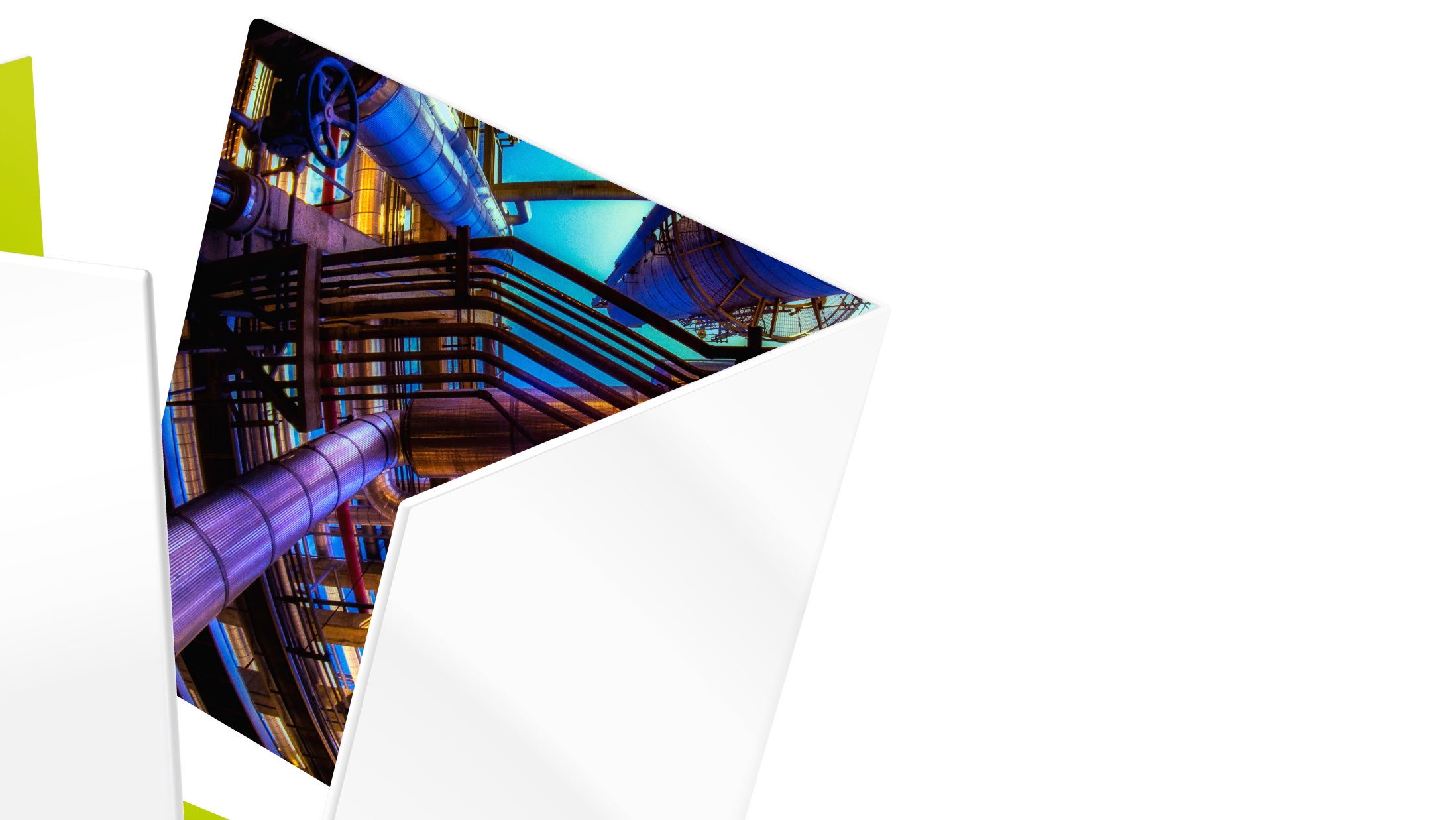 New Trade Secret Protections
Supplements Patents, PVPA, State Law
Gives trade secret owners access to federal courts and remedies including injunctive relief to prevent misuse or misappropriation, compensatory and punitive damages, attorney’s fees
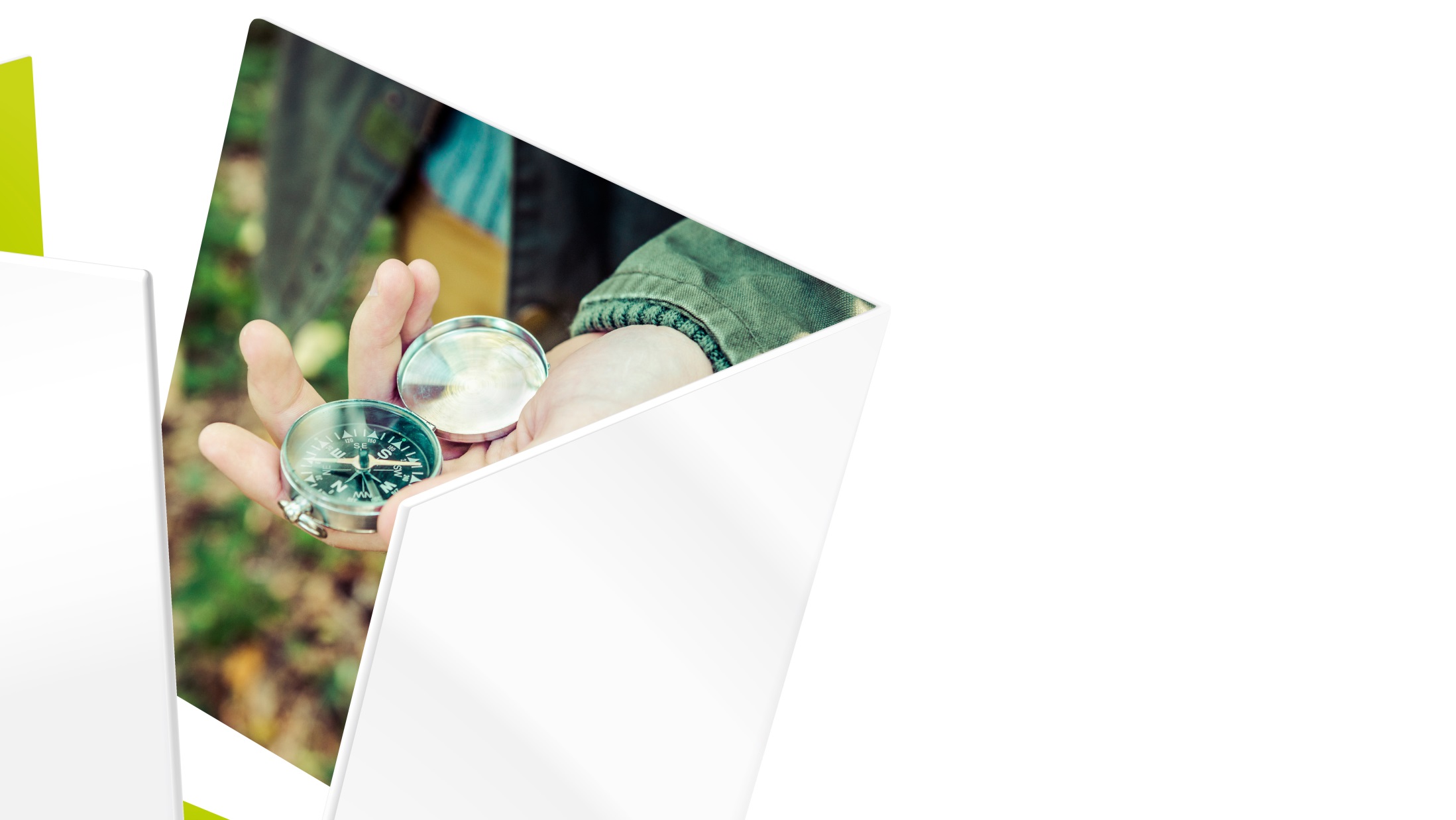 Protections for Whistleblowers
In addition to protecting trade secrets
Provides legal immunity for whistleblowers making limited disclosures of trade secrets to government or counsel for sole purpose of reporting or investigating suspected violation of law
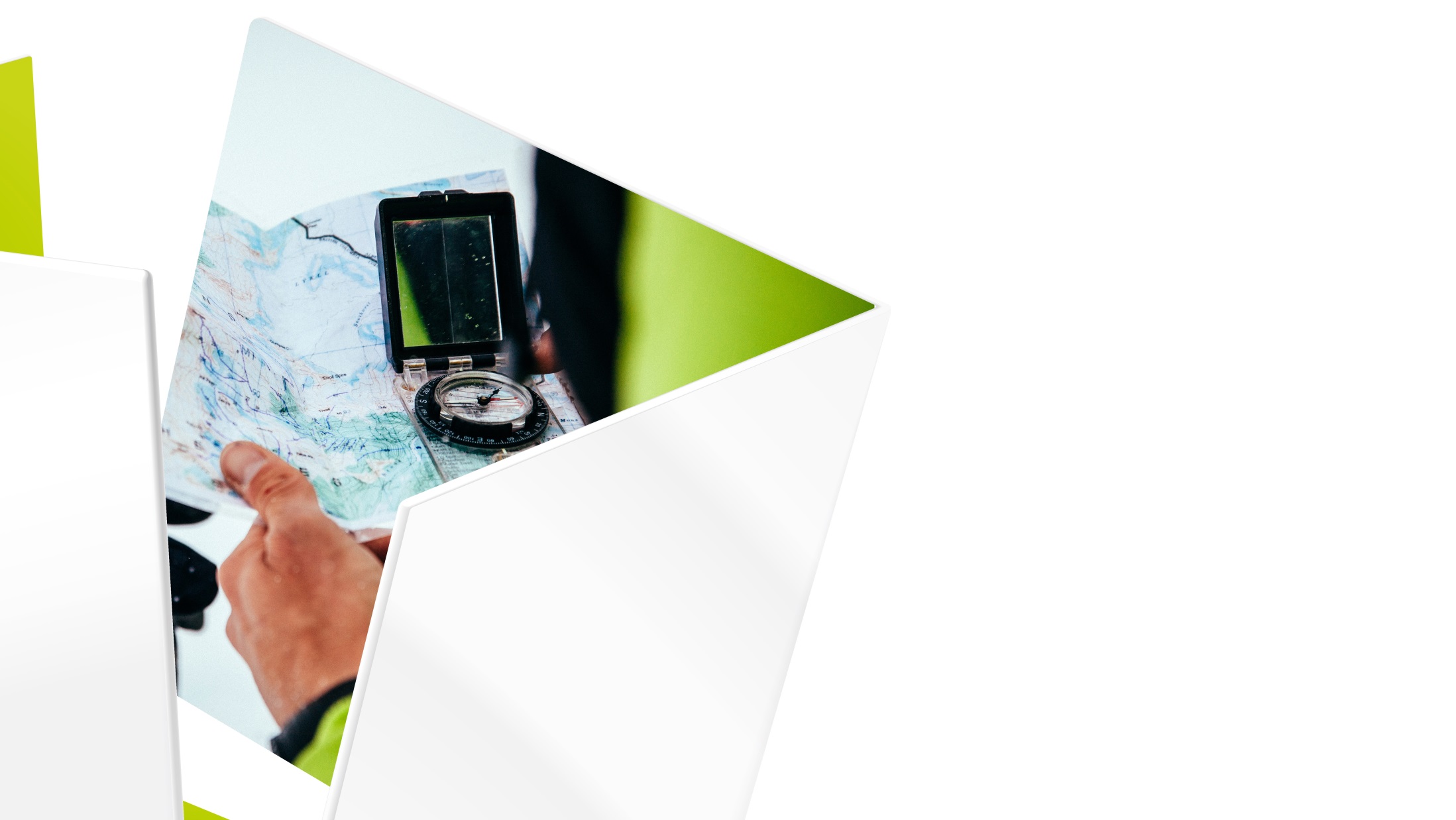 What You Should Do Now
Give Formal Notice
Of trade secret/whistleblower protection In all agreements with employees contractors, consultants , including:  offer letters, employment, consulting or engagement agreements, NDA, computer use, severance/separation, invention assignments
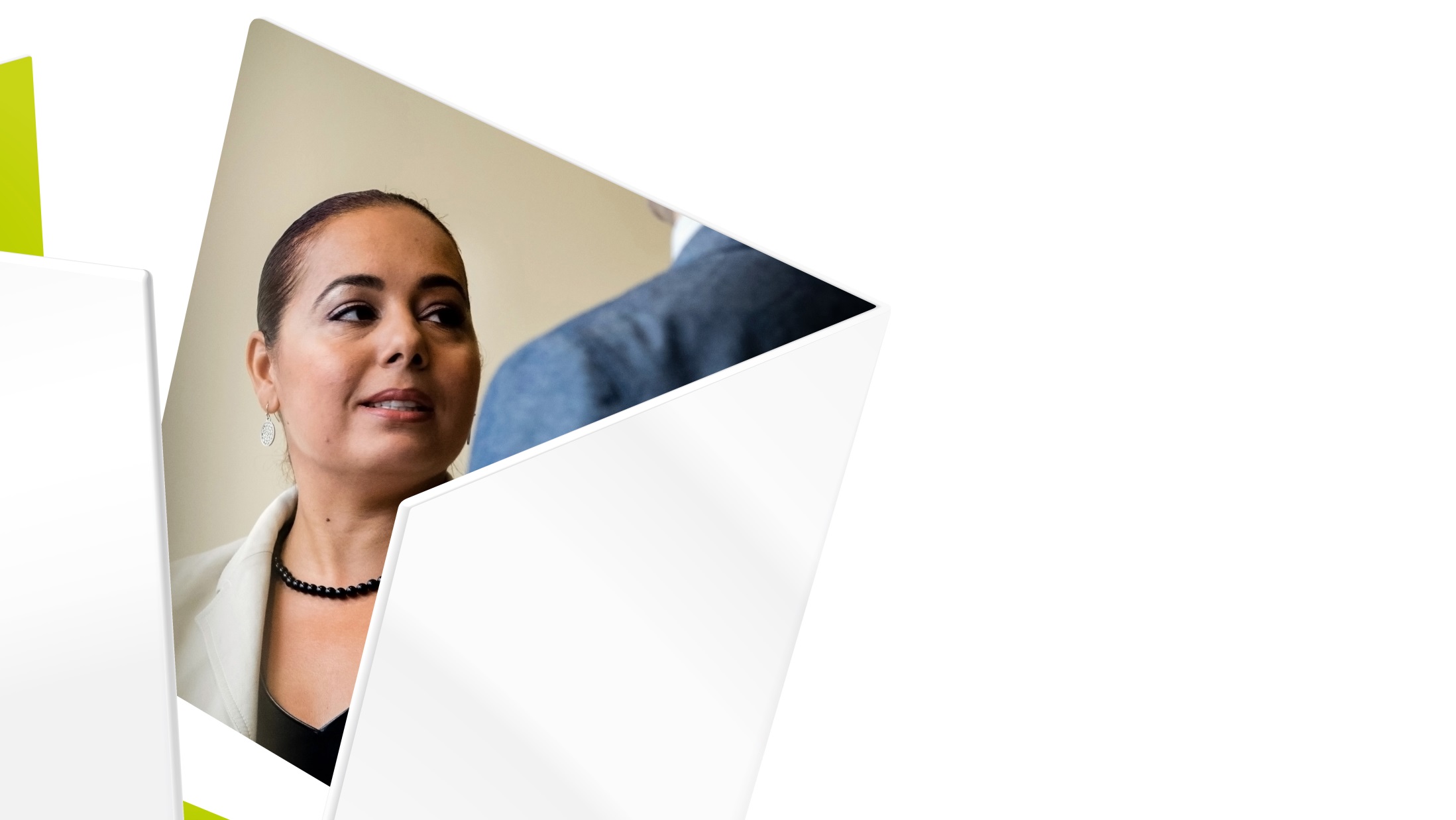 Consistently Incorporating Notice
Will Afford Owners New Remedies
Failure to notify of whistleblower protections/limitations will waive new rights
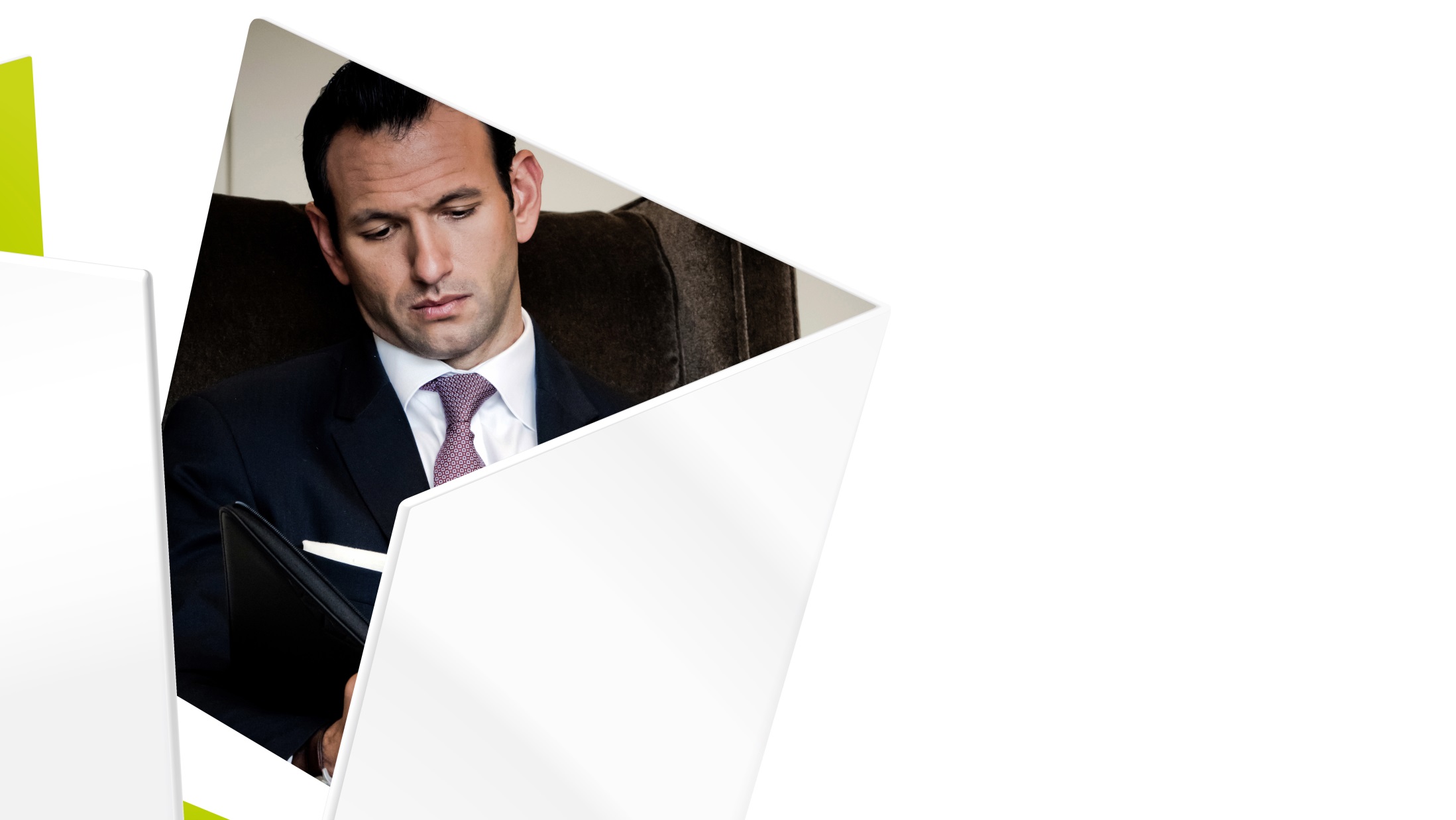 Applicability and Notice Language
Applies to contracts entered May 11
There is no standard language but must provide whistleblower notice of immunities/limitations